REZULTATI ISTRAŽIVANJA U HRVATSKOJ
Sportske i rekreacijske aktivnosti
PRIPREMLJENO ZA: Središnji državni ured za šport
© 2017 Ipsos.  All rights reserved. Contains Ipsos' Confidential and Proprietary information and may not be disclosed or reproduced without the prior written consent of Ipsos.
Lipanj 2017.
Sadržaj
03
06
07
Istraživački pristup
Upravljački sažetak
Ključni uvidi
Istraživački pristup
Glavni cilj
MetODOLOGija
UZORAK
Datum provođenja
F2F CAPI Omnibus  Osobno anketiranje uz pomoć računala u kućanstvu
Lipanj 2017.
Utvrditi u kojoj mjeri stanovnici Hrvatske sudjeluju u sportskim i rekreacijskim aktivnostima
Nacionalno reprezentativni uzorak prema spolu, dobi, regiji i veličini naselja
N=1000 stanovnika RH u dobi od 15 ili više godina
Struktura uzorka
Spol
Dob
Osobni mjesečni prihod
Ukupni mjesečni prihod kućanstva
?
?
Ukupan % u populaciji 
% onih koji se bave tjelesnim aktivnostima
Statistički značajno više/manje od prosjeka
Struktura uzorka
% onih koji se bave tjelesnim aktivnostima
% onih koji se bave tjelesnim aktivnostima
Ukupni uzorak
Ukupni uzorak
Statistički značajno više/manje od prosjeka
Upravljački sažetak – sportske, rekreacijske ili druge tjelesne aktivnosti
Glavni cilj istraživanja bio je utvrditi udio tjelesno aktivnog stanovništva Hrvatske, odnosno udio stanovništva koji se bavi sportskim i rekreacijskim aktivnostima ili nekim drugim tjelesnim aktivnostima kao što je vožnja biciklom, ples i sl. (tjelesna aktivnost koja nije nužno vezana uz sport) u Hrvatskoj u 2017. godini.
Više od trećine populacije (38%) Hrvatske u dobi od 15+, odnosno ukupno 1 362 173 Hrvata*, bavi se nekom tjelesnom aktivnošću (bilo sportskom, bilo tjelesnom aktivnošću koja nije nužno vezana uz sport), uobičajeno barem jednom tjedno.
Češće od prosjeka nekom tjelesnom aktivnošću bave se stanovnici velikih gradova, visokoobrazovani tridesetogodišnjaci na višim pozicijama i s višim prihodima te učenici i studenti u dobi od 15 do 20 godina. Što su stariji, Hrvati se sve manje bave sportskim, rekreacijskim ili drugim tjelesnim aktivnostima. Najaktivnija je najmlađa dobna skupina (15 – 20 godina), dok su Hrvati stariji od 60 godina najmanje tjelesno aktivni.Većina tjelesno aktivnog stanovništva provede 30 minuta do sat vremena baveći se sportskom, rekreacijskom ili drugom tjelesnom aktivnošću, preferira aktivnosti na otvorenom prostoru (u parku, u prirodi…) te su najčešće motivirani poboljšanjem zdravlja. 
Ipak, možemo uočiti određene razlike između različitih demografskih skupina:
Žene su nešto sklonije kraćim aktivnostima (do 30 minuta), vježbanju kod kuće ili u zdravstvenim i fitness centrima. 
Najmlađa dobna skupina (15 do 20 godina) češće od prosjeka populacije za rekreaciju izdvoji između 91 i 120 minuta, nešto manje preferira otvorene prostore, a više sportske klubove i centre. 
Što se tiče razloga za bavljenje tjelesnim aktivnostima, muškarci i pripadnici najmlađe dobne skupine češće od prosjeka populacije navode zabavu, boravak s prijateljima te želju da osjete duh natjecanja;  duh natjecanje je, uz opuštanje, poboljšanje kondicije i tjelesne izvedbe, ali i stjecanje novih poznanstava, bitniji i osobama s višim prihodima. 
Osobe u tridesetima češće se bave sportskim ili rekreacijskim aktivnostima kako bi poboljšali svoj izgled, a umirovljenici kako bi spriječili učinke starenja.
Za većinu Hrvata, oblik sportskih i tjelesnih aktivnosti kojima se bave ne zahtjeva nikakve novčane izdatke (preferiraju aktivnosti na otvorenom prostoru). Ukoliko izdvajaju određenu svotu novaca za sportske, rekreacijske ili druge tjelesne aktivnosti, u prosjeku je to 120 kuna mjesečno (plaćanje članarina, kupnja sportske opreme, dodataka prehrani i slično).
* izračunato s obzirom na ukupan broj 15+ populacije u Hrvatskoj prema Popisu stanovništva 2011. godine koji je iznosio 3 632 461
Upravljački sažetak – sjedenje
Osim bavljenja tjelesnim aktivnostima, tema od posebnog interesa bila je i koliko vremena tijekom radnog dana Hrvati provedu sjedeći.
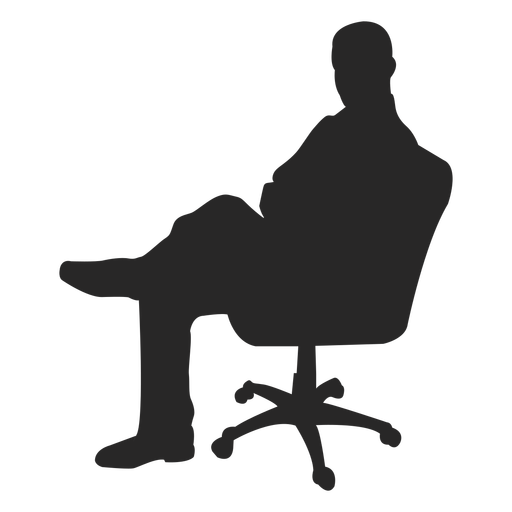 Hrvati tijekom radnog dana u prosjeku provedu 4 sata sjedeći. Međutim, možemo uočiti određene razlike između različitih demografskih skupina:
Visokoobrazovano stanovništvo, stručnjaci i intelektualci te službenici – ova skupina češće od prosjeka populacije tijekom radnog dana provede 7 ili više sati sjedeći
Stanovnici manjih naselja, nekvalificirani i niskokvalificirani radnici te kvalificirani radnici (uključujući medicinske sestre) – češće od prosjeka populacije sjede manji broj sati
Kada usporedimo stanovništvo koje se bavi nekom tjelesnom aktivnošću (bilo sportskom, bilo tjelesnom aktivnošću koja nije nužno vezana uz sport) i ono koje se ne bavi, ne primjećuju se bitne razlike u vremenu provedenom sjedeći.  
Razlog tome možemo tražiti u rezultatima ovog istraživanja koji govore u prilog tome da su osobe koje više sjede (s obzirom da se radi o visokoobrazovanim, stručnjacima, intelektualcima i službenicima, možemo pretpostaviti da obavljaju većinski sjedilačke poslove) ujedno i osobe koje se češće od prosjeka populacije bave nekom tjelesnom aktivnošću.
Ključni uvidi
8
© 2015 Ipsos.
bavljenje tjelesnom aktivnošću
Više od trećine (38%) populacije Hrvatske bavi se nekom tjelesnom aktivnošću (bilo sportskom, bilo tjelesnom aktivnošću koja nije nužno vezana uz sport). Češće od prosjeka to su stanovnici velikih gradova, visokoobrazovani tridesetogodišnjaci na višim pozicijama i s višim prihodima te učenici i studenti u dobi od 15 do 20 godina.
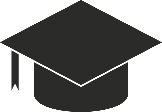 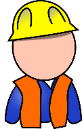 visokoobrazovani
15 – 20 godina, učenici i studenti
61+ godina, 
u mirovini
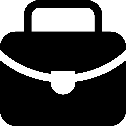 nekvalificirani i niskokvalificirani radnici
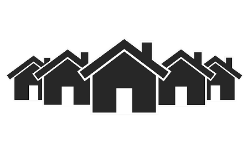 Stručnjaci i intelektualci, menedžment, rukovoditelji, direktori i slobodne profesije te službenici
bavi se tjelesnom aktivnošću
ne bavi se tjelesnom aktivnošću
stanovnici naselja do 2000 stanovnika
31-40 godina
kućanice
bez prihoda i ukupni prihodi do 4000 kuna
ukupni prihodi 8001 kuna i više
stanovnici velikih gradova
Statistički značajno više/manje od prosjeka
Baza: ukupna populacija 15+ (N=1000)
Pitanje P3: Koliko često vježbate / bavite se nekim sportskim ili rekreacijskim aktivnostima ili se bavite nekom drugom tjelesnom aktivnošću kao što je vožnja biciklom, ples i sl. (tjelesna aktivnost koja nije nužno vezana uz sport)?
Učestalost bavljenja tjelesnom aktivnošću po spolu
Većina stanovnika koji se bave sportskim, rekreacijskim ili drugim tjelesnim aktivnostima uobičajeno se bave tim aktivnostima barem jednom tjedno. Muškarci i žene podjednako se bave sportskim, rekreacijskim ili drugim tjelesnim aktivnostima.
UKUPNO
Baza: ukupna populacija 15+ (N=1000)
Pitanje P3: Koliko često vježbate / bavite se nekim sportskim ili rekreacijskim aktivnostima ili se bavite nekom drugom tjelesnom aktivnošću kao što je vožnja biciklom, ples i sl. (tjelesna aktivnost koja nije nužno vezana uz sport)?
Učestalost bavljenja tjelesnom aktivnošću po dobi
Što su stariji, Hrvati se sve manje bave sportskim, rekreacijskim ili drugim tjelesnim aktivnostima. Najmlađa dobna skupina (15 – 20 godina) se značajno više i češće bavi tjelesnim aktivnostima, čak 72% njih bavi se nekom tjelesnom aktivnošću barem 1 tjedno.
UKUPNO
15-20 godina
21-30 godina
31-40 godina
41-50 godina
51-60 godina
61 i više godina
Statistički značajno više/manje od prosjeka
Baza: ukupna populacija 15+ (N=1000)
Pitanje P3: Koliko često vježbate / bavite se nekim sportskim ili rekreacijskim aktivnostima ili se bavite nekom drugom tjelesnom aktivnošću kao što je vožnja biciklom, ples i sl. (tjelesna aktivnost koja nije nužno vezana uz sport)?
Učestalost bavljenja tjelesnom aktivnošću
Većina tjelesno aktivnog stanovništva provede 30 minuta do sat vremena baveći se sportskom, rekreacijskom ili drugom tjelesnom aktivnošću. Žene su nešto sklonije kraćim aktivnostima (do 30 minuta), dok je mlađa populacija (učenici i studenti) nešto sklonija dužim aktivnostima (91 do 120 minuta).
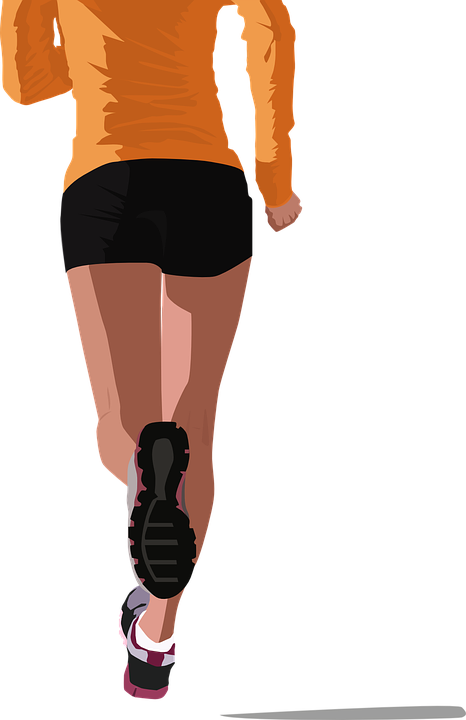 Tjelesno aktivno stanovništvo u prosjeku provede 40 minuta baveći se sportskim ili rekreacijskim aktivnostima.
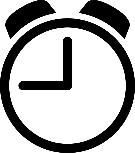 Statistički značajno više/manje od prosjeka
Baza: oni koji se bave nekom tjelesnom aktivnošću (N=375)
Pitanje P4: Koliko ukupno vremena uobičajeno provedete baveći se tim sportskim ili rekreacijskim aktivnostima kada se njima bavite?
Mjesto bavljenja tjelesnom aktivnošću
Otvoreni prostori su Hrvatima omiljeno mjesto za bavljenje sportskim, rekreacijskim ili drugim tjelesnim aktivnostima. Najmlađa dobna skupina (15-20 godina) nešto više preferira sportske klubove i centre. Žene su češće polaznice zdravstvenih ili fitness studija ili se rekreiraju kod kuće, dok muškarci nešto više posjećuju sportske centre.
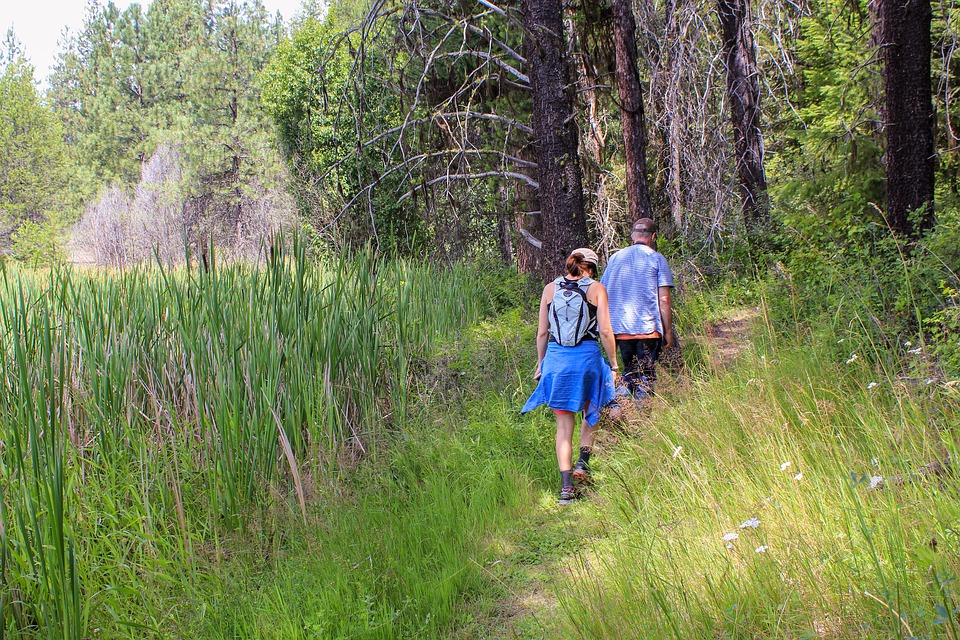 Statistički značajno više/manje od prosjeka
Baza: oni koji se bave nekom tjelesnom aktivnošću (N=375)
Pitanje P5: Gdje se uobičajeno bavite tim sportskim ili rekreacijskim aktivnostima?
Razlozi bavljenja tjelesnom aktivnošću
Zdravlje je glavni motiv za bavljenje sportskim, rekreacijskim ili drugim tjelesnim aktivnostima, no primjetne su znatne razlike u razlozima za bavljenje tjelesnom aktivnošću kod različitih društvenih skupina.
Muškarci i pripadnici najmlađe dobne skupine (15-20 godina) češće od prosjeka populacije se tjelesnim aktivnostima bave iz zabave, kako bi bili s prijateljima te kako bi osjetili duh natjecanja.
S druge strane, osobe u tridesetima češće se bave sportskim ili rekreacijskim aktivnostima kako bi poboljšali svoj izgled.
Osobe viših prigoda češće kao razloge bavljenja fizičkim aktivnostima ističu opuštanje, poboljšanje kondicije i tjelesne izvedbe, ali i stjecanje novih poznanstava te želju da osjete duh natjecanja.
Osobe u mirovini, starije od 60 godina se češće od prosjeka populacije bave tjelesnim aktivnostima kako bi spriječiti učinke starenja.
Baza: oni koji se bave nekom tjelesnom aktivnošću (N=375)
Pitanje P6: Zašto vježbate ili se bavite sportskim ili rekreacijskim aktivnostima?
Novčani izdaci na sport i rekreaciju
Za većinu stanovništva, oblik sportskih i tjelesnih aktivnosti kojima se bave ne zahtjeva nikakve novčane izdatke (većina se tjelesnim aktivnostima bavi na otvorenom). Najmlađa dobna skupina (15-20) te osobe s višim prihodima nešto češće od prosjeka populacijeza svoje aktivnosti izdvajaju između 100 i 200 kuna.
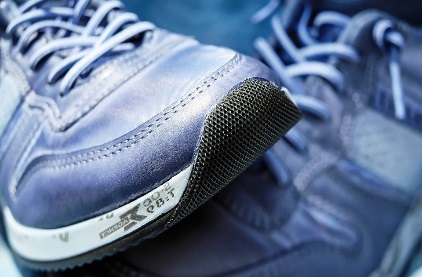 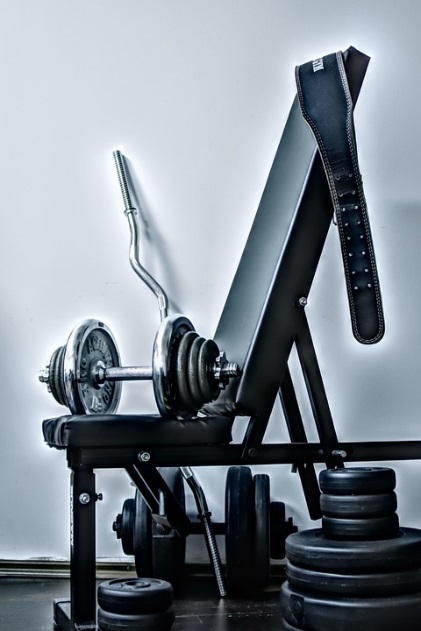 Ukoliko izdvajaju određenu svotu novaca za sportske, rekreacijske ili druge tjelesne aktivnosti, u prosjeku je to 120 kuna mjesečno (plaćanje članarina, kupnja sportske opreme, dodataka prehrani i slično).
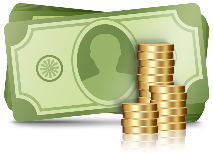 Baza: oni koji se bave nekom tjelesnom aktivnošću (N=375)
Pitanje P7: Koliko prosječno mjesečno trošite na sport i rekreaciju (članarine, kupnja sportske opreme, prehrana itd.)?
Sjedenje
Hrvati tijekom radnog dana u prosjeku provedu 4 sata sjedeći. Vidljiva je podjela između visokoobrazovanih stručnjaka i službenika koji sjede 7 sati i duže te niže obrazovanog, kvalificiranog i nekvalificiranog radničkog stanovništva koje vrlo malo vremena provodi sjedeći. Nema značajnih razlika između onih koji se ne bave i onih koji se bave nekom tjelesnom aktivnošću.
Prosjek: 
4 sata
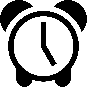 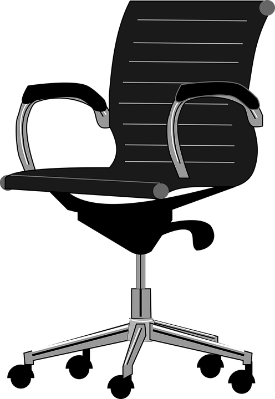 Visokoobrazovani, stručnjaci i intelektualci te službenici češće od prosjeka populacije tijekom radnog dana provedu 7 do 8 ili više sati sjedeći.
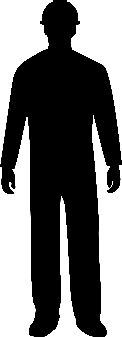 Manje vremena provedu sjedeći: stanovnici manjih naselja (1 sat ili manje),  kvalificirani  radnici (2 do 3 sata) te niskokvalificirani i nekvalificirani radnici (manje od sat vremena i 1 do 2 sata).
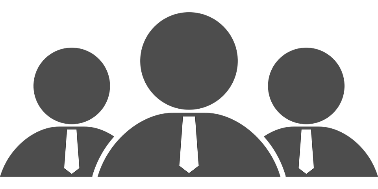 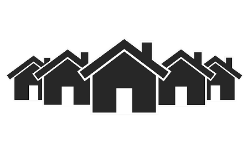 Baza: ukupna populacija 15+ (N=1000)
Pitanje P8: Koliko vremena radnim danom uobičajeno provedete sjedeći?
Kontakti
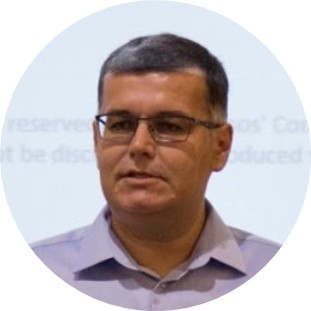 Davor Tolić
Research Manager
Martina Šimičević
Senior Research Executive
davor.tolic@ipsos.com
martina.simicevic@ipsos.com
anja.repalust@ipsosadria.com
Anja Repalust
Research Assistant
+385 99  317 8673
+385 98  888 405
+385 95 852 8902